Vokabeln #8
1.  das Hemd
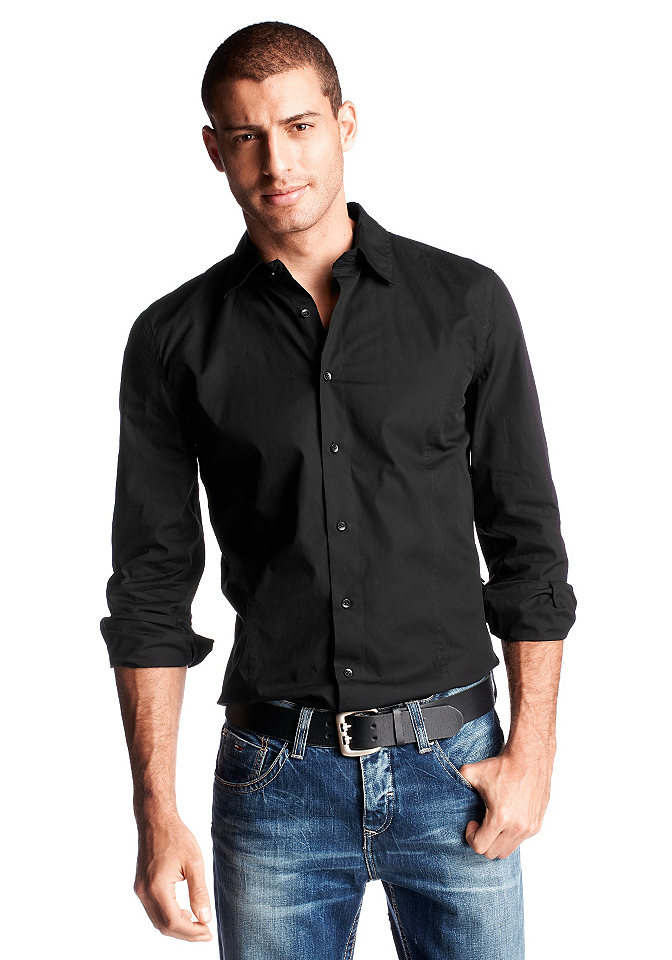 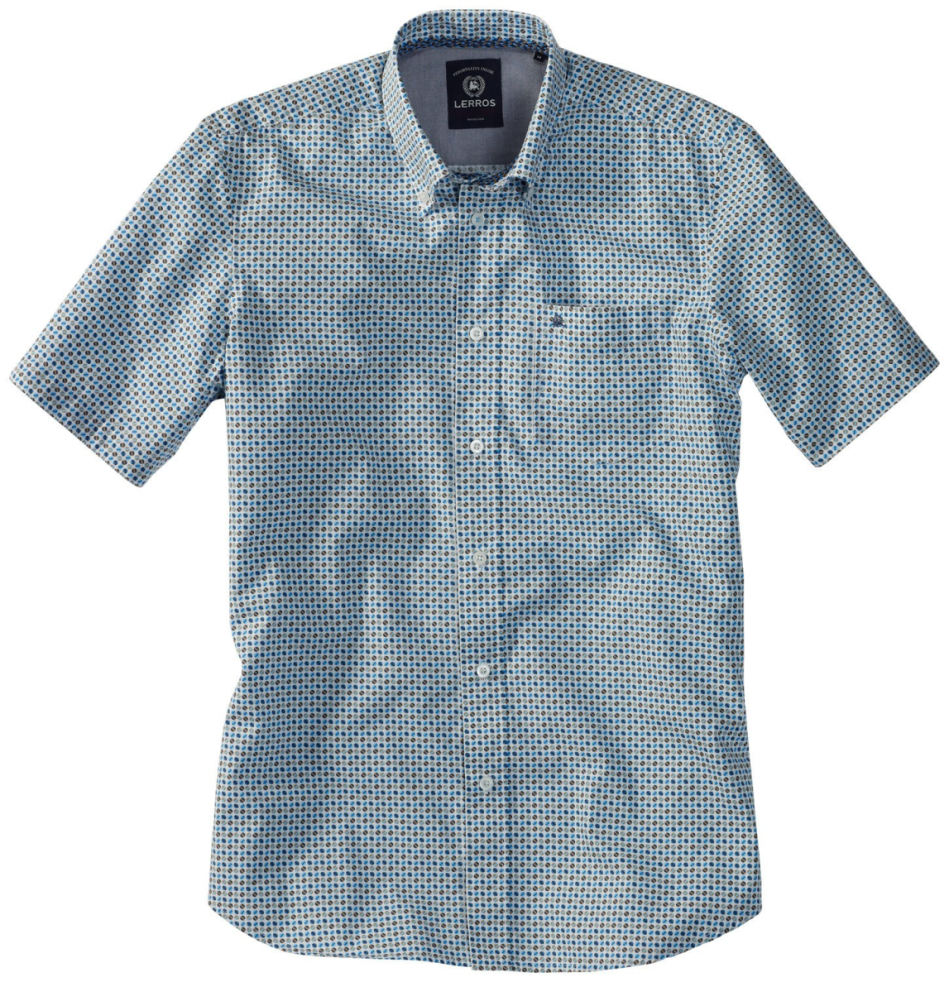 2.  die Bluse
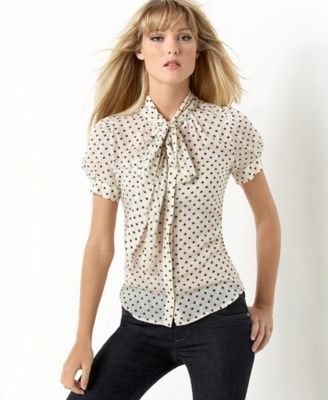 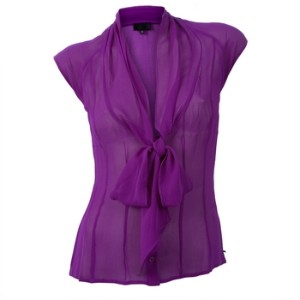 3.  die Hose
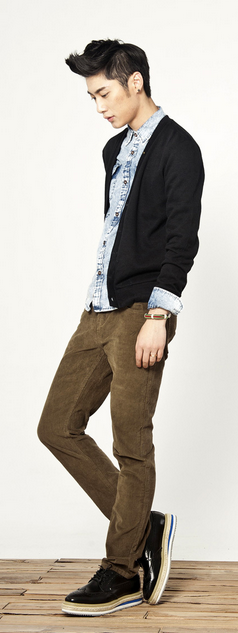 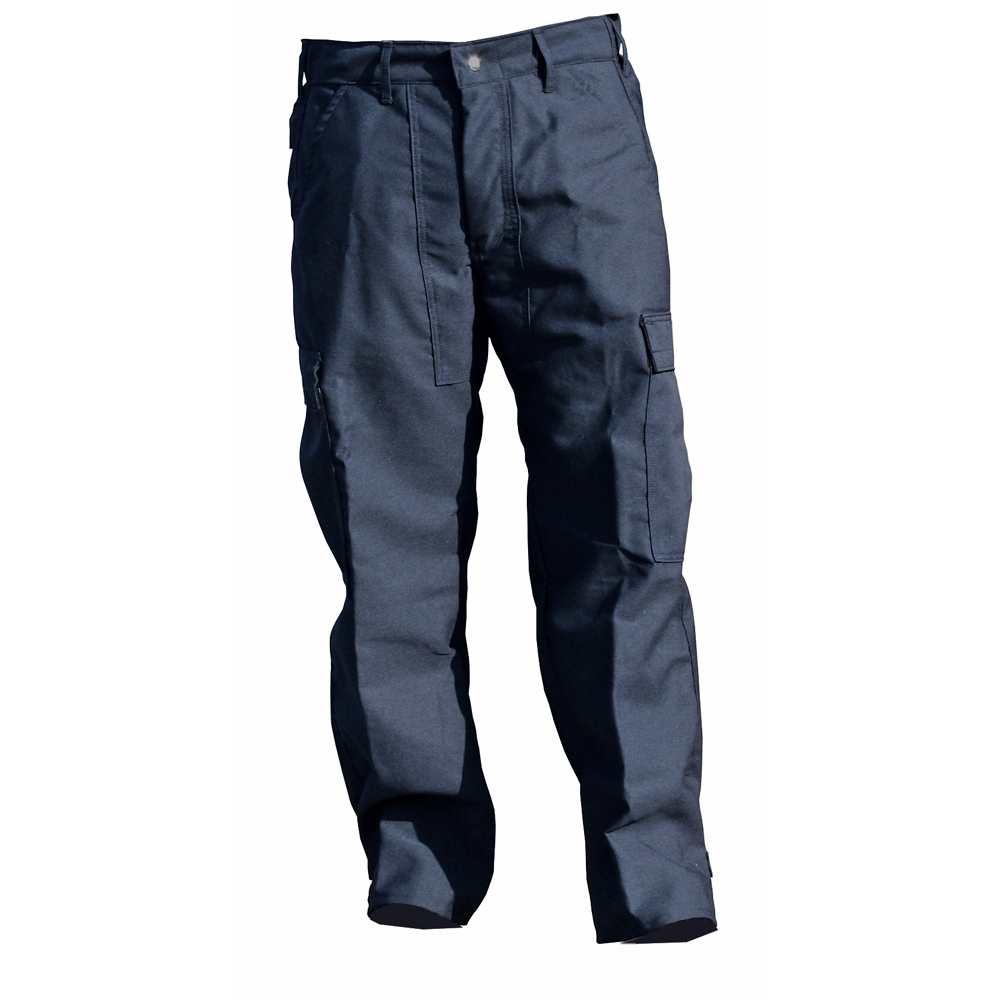 4.  der Rock
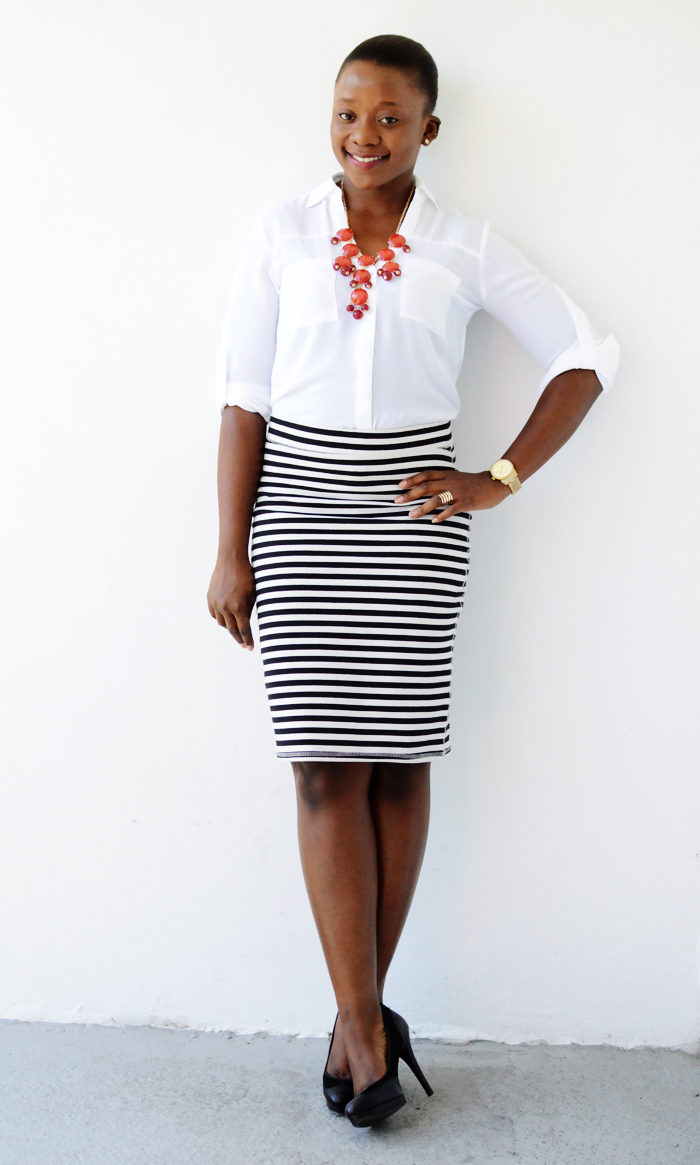 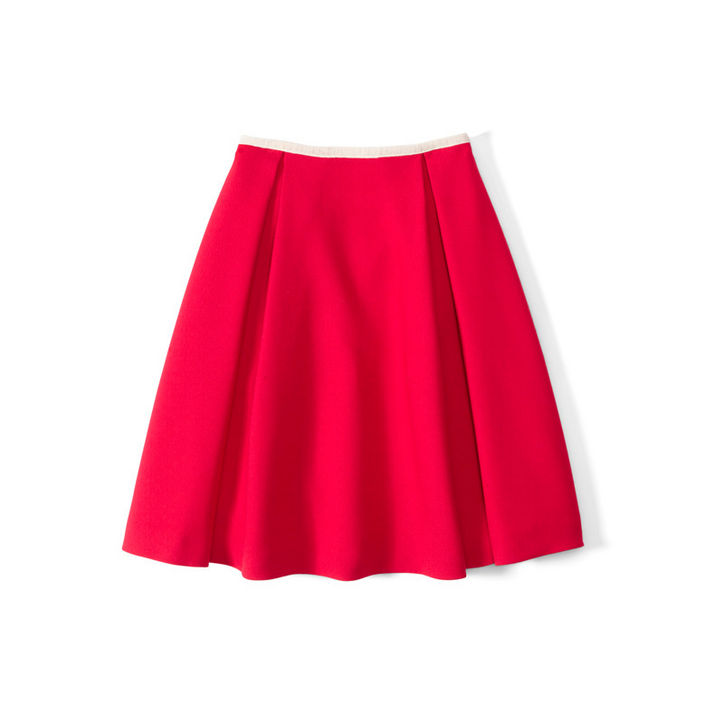 5.  das Kleid
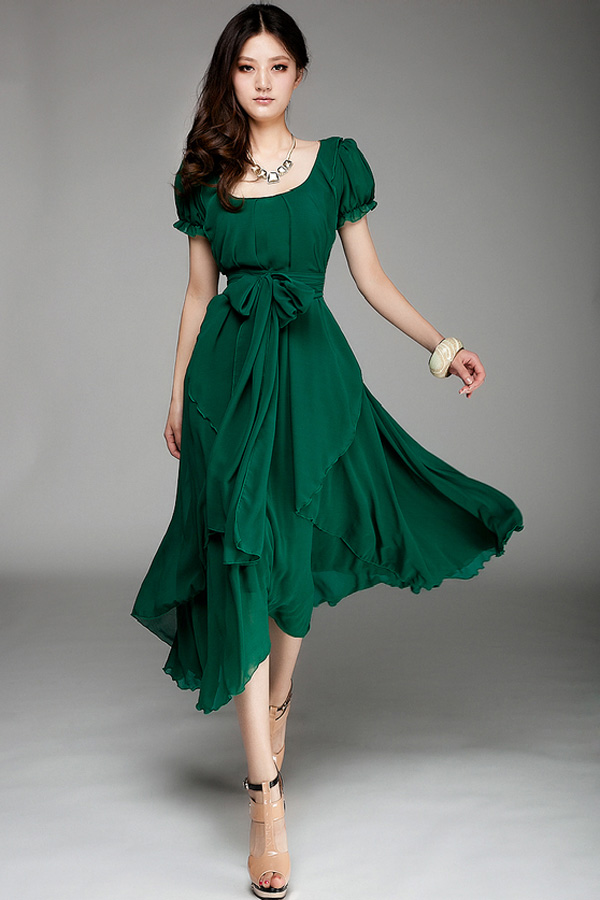 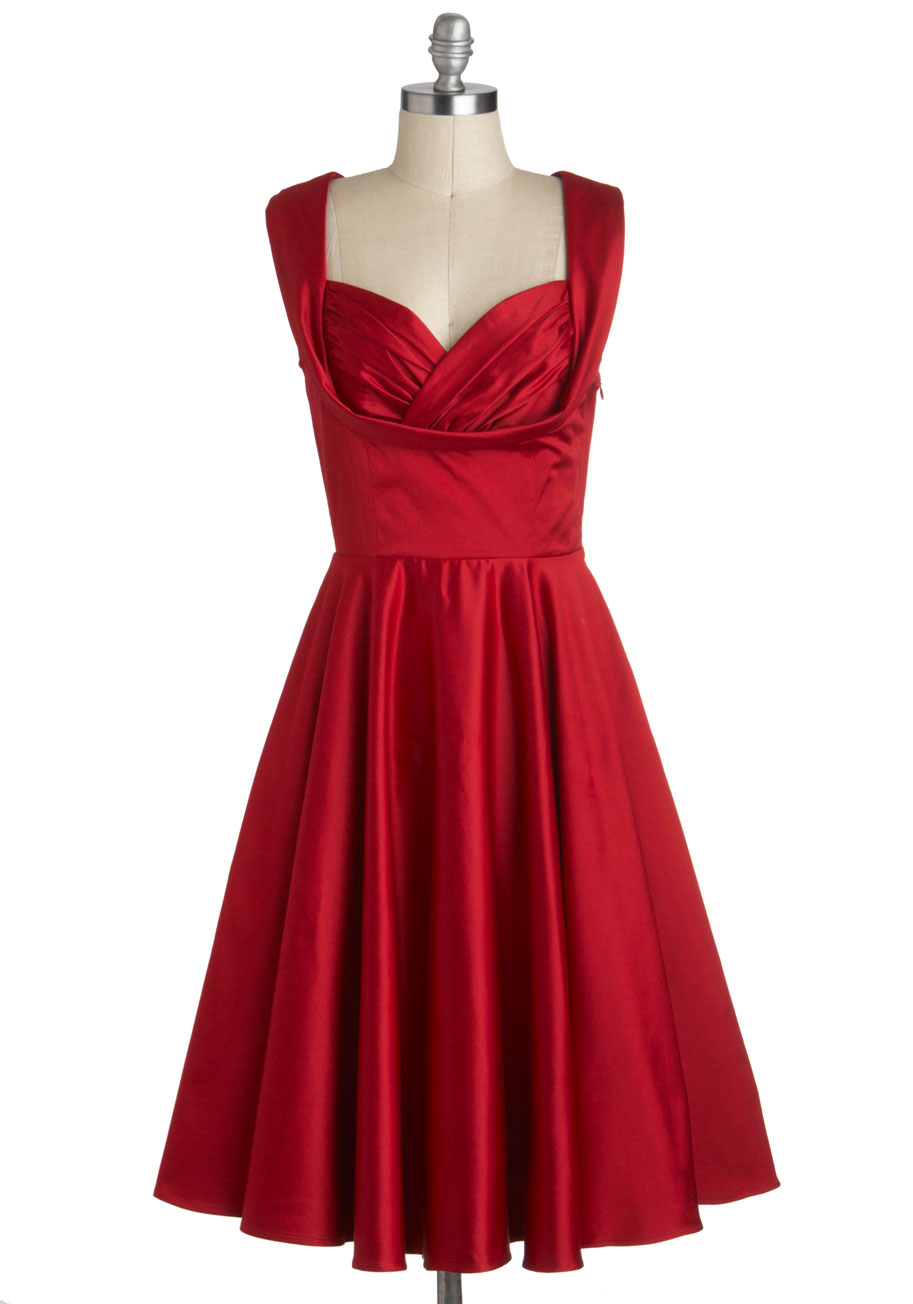 6.  der Anzug
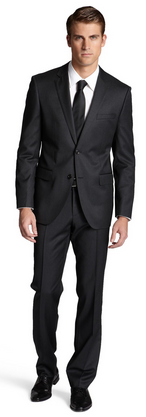 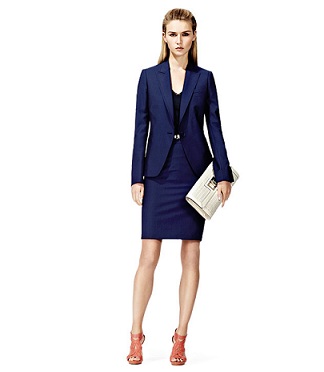 7.  die Krawatte
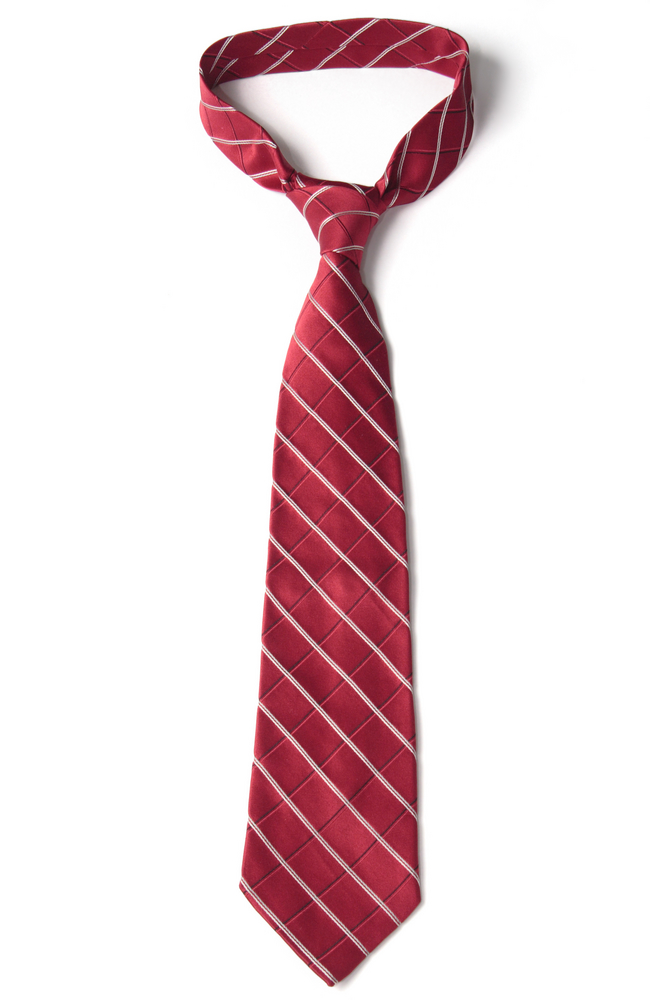 8.  die Jacke
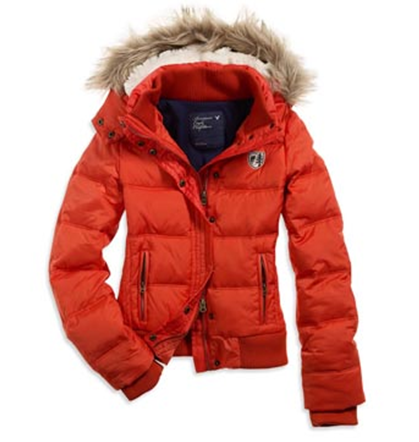 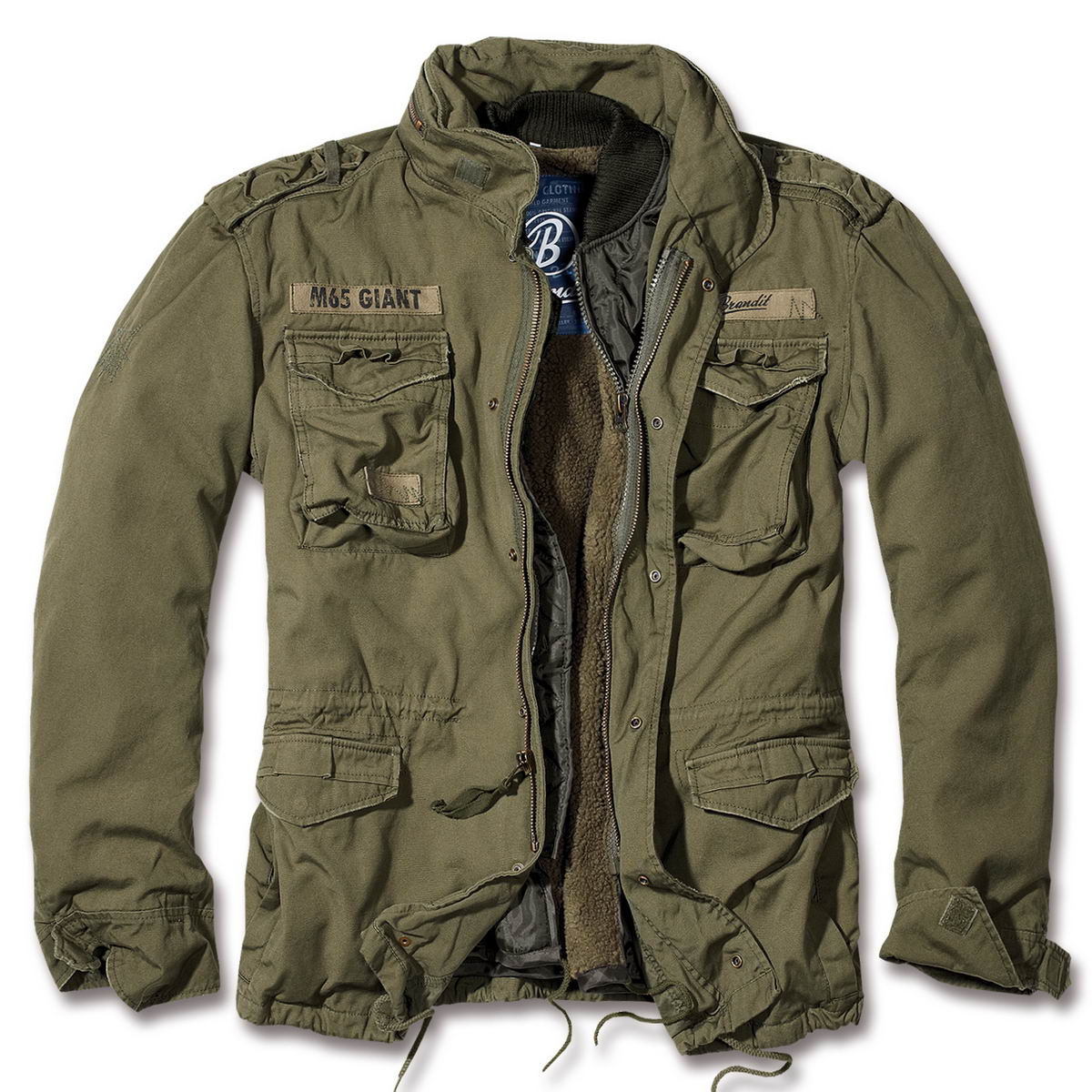 9.  der Schuh
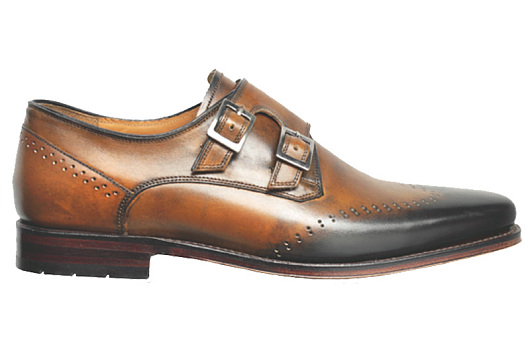 10. der Pullover/Pulli
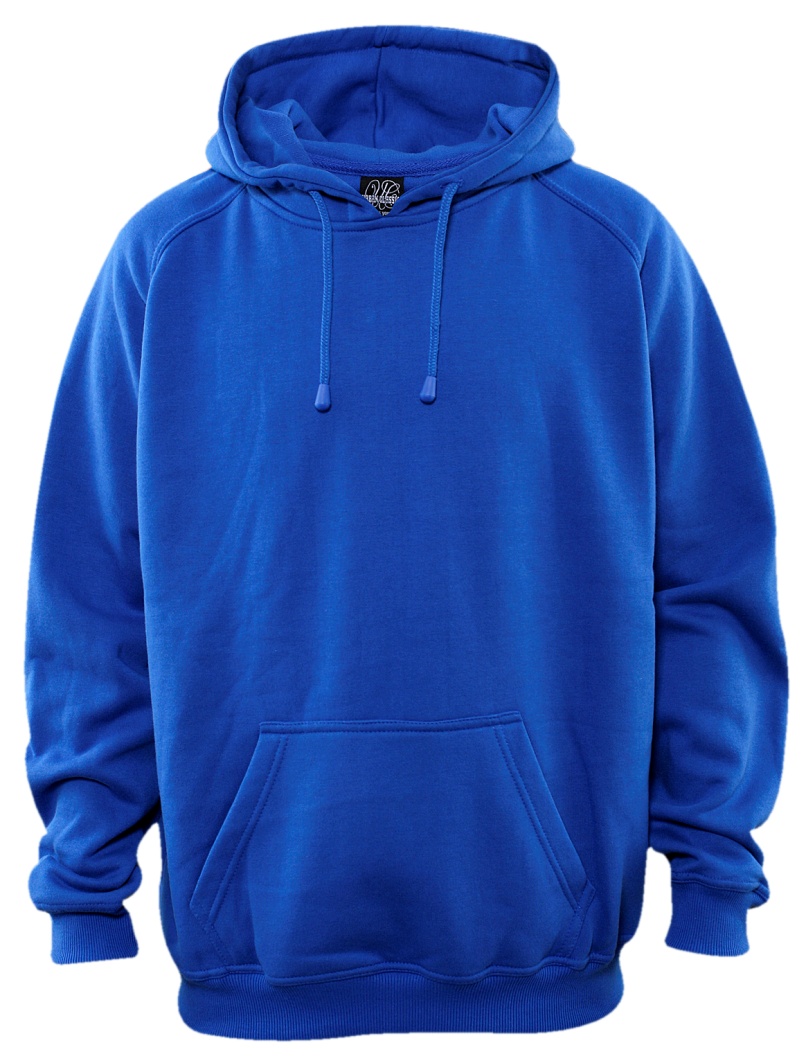 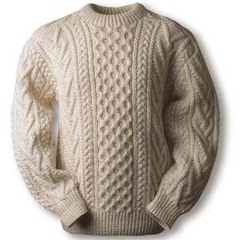 11. die Socke
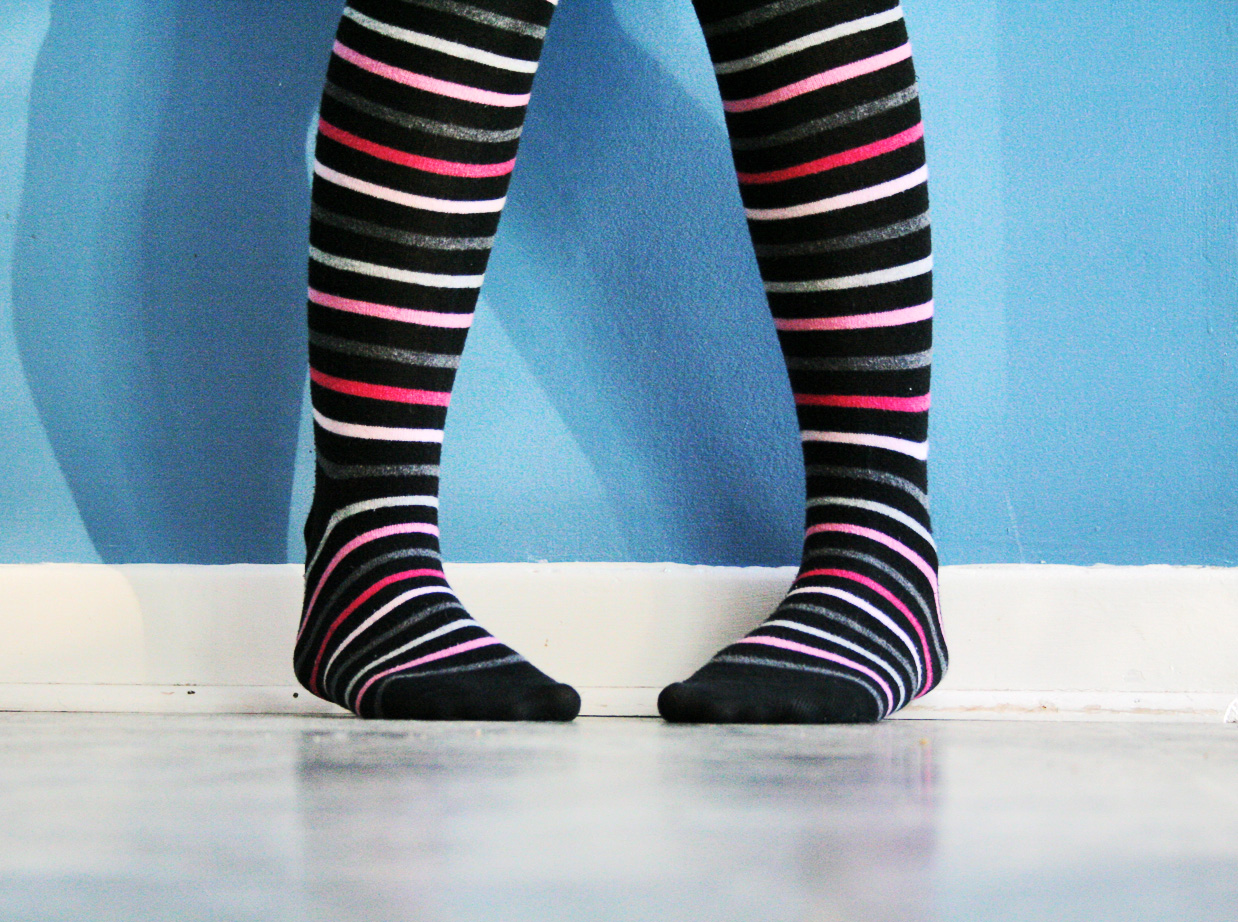 Vokabeln #8
das Hemd
die Bluse
die Hose
der Rock
das Kleid
der Anzug

die Krawatte
die Jacke
der Schuh
der Pullover/Pulli
die Socke